Rynek – zasady funkcjonowania
mgr Małgorzata Januszewska
Plan prezentacji:
pojęcie, funkcje, klasyfikacja rynków
popyt:
determinanty,
Elastyczność,
podaż:
determinanty,
Elastyczność.
Pojęcie rynku
Rynek- zespół mechanizmów, umożliwiający kontakt producentów z konsumentami. To całokształt transakcji kupna i sprzedaży oraz warunków, w jakich one przebiegają.

Rynek odpowiada na pytania:
Jakie dobra i usługi wytwarzać?
Jak wytwarzać?
Jakie i dla kogo wytwarzać?
Rodzaje rynków (1):
Według rodzaju dóbr, będących przedmiotem obrotu:
Rynek towarów
Rynek dóbr konsumpcyjnych
Rynek dóbr przemysłowych
Rynek czynników produkcji (ziemia, praca, kapitał)
Według zasięgu geograficznego:
Lokalny
Regionalny
Narodowy
Międzynarodowy
Światowy
Według głównych miejsc produkcji i konsumpcji:
Rynek pierwotny- główne miejsca produkcji
Rynek centralny- główne miejsca odbioru i konsumpcji
Rodzaje rynków (2):
Według relacji popytu do podaży:
Rynek nabywcy
Rynek sprzedawcy
Według zorganizowania wyborów:
Rynek formalny
Rynek formalny złożony
Rynek nieformalny
Według swobody dokonywania transakcji:
Wolny rynek
Szary rynek
Czarny rynek
Funkcje rynku:
funkcja informacyjna,
funkcja równowagi,
funkcja akceptacji towarów i usług,
funkcja alokacyjna,
funkcja selekcyjna.
Popyt
ilość dóbr, jaką nabywcy są w stanie zakupić przy każdym poziomie ceny. 







Istnieje różnica między popytem a wielkością popytu!
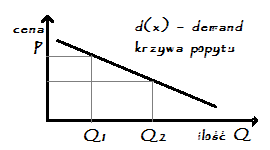 Prawo popytu
(przy zachowaniu zasady Ceteris Paribus) wraz ze wzrostem ceny danego dobra, zmaleje na nie zapotrzebowanie, a wraz ze spadkiem ceny - wzrośnie.
Czynniki określające popyt:
Cena (im wyższa cena tym mniejsza wielkość popytu)
Dochody (zwiększenie dochodu powoduje przesunięcie krzywej popytu w prawo)
Preferencje i gust
Moda
Czynniki klimatyczne
Sytuacja polityczna
Pory roku
Elastyczność cenowa popytu
Cenowe grupy elastyczności popytu (1)
a) popyt sztywny - wzrost ceny nie powoduje spadku popytu- popyt na tym samym poziomie
 
|EPD|= 0, np. ziemniak
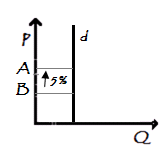 Cenowe grupy elastyczności popytu (2)
b) popyt nieelastyczny
procentowa zmiana popytu < procentowa zmiana cen, np. obuwie
Cenowe grupy elastyczności popytu (3)
c) popyt elastyczny 
procentowa zmiana popytu  procentowa zmiana cen 
np. sport, rekreacja, towary luksusowe
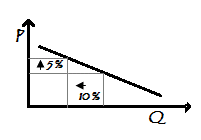 Cenowe grupy elastyczności popytu (4)
d) popyt proporcjonalny
procentowa zmiana popytu= procentowa zmiana cen
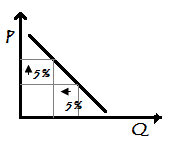 Cenowe grupy elastyczności popytu (5)
e) popyt doskonale elastyczny
minimalna zmiana ceny powoduje maksymalną zmianę popytu
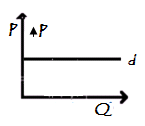 E  + 
Mieszana elastyczność popytu
Elastyczność dochodowa
Rodzaje dóbr wg elastyczności dochodowej popytu
Dobra luksusowe - popyt rośnie szybciej niż dochody
Dobra normalne - popyt rośnie wolniej niż dochody
Dobra niższego rzędu - popyt spada, gdy dochody rosną
Prawo Engla
zmiana dochodów powoduje nie tylko zmianę popytu, ale również zmianę struktury wydatków:
Wraz ze wzrostem dochodów spada udział wydatków na żywność;
Przyrost popytu na mieszkania i odzież jest adekwatny do przyrostu dochodów;
Popyt na dobra wyższego rzędu rośnie szybciej niż dochody.
Podaż
Ilość dobra, jaką producenci są w stanie wytworzyć przy każdym poziomie cen
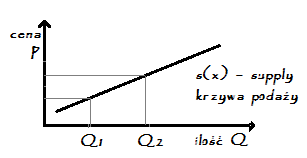 Prawo podaży:
jeśli inne czynniki są stałe, ilość oferowana dobra zwiększa się, gdy cena tego dobra rośnie, natomiast gdy cena dobra maleje, ilość oferowanego dobra spada.
Czynniki określające podaż:
Cena
Postęp technologiczny
Ceny czynników produkcji (płace, opłaty za energię, surowce, maszyny)
Ceny dóbr substytucyjnych
Ceny dóbr komplementarnych
Liczba producentów na rynku
Import i eksport
Cenowa elastyczność podaży
stosunek względnej zmiany wielkości podaży do względnej zmiany ceny. Określa on, w jaki sposób wielkość podaży będzie się zmieniała wraz ze zmianami ceny
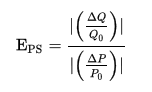 Rodzaje podaży
Eps = 0 podaż sztywna - elastyczność zerowa
Eps < 1 podaż nieelastyczna (względnie nieelast.), elastyczność niska
Eps = 1 podaż jednostkowa (proporcjonalna) - elastyczność równa jedności
Eps > 1 podaż elastyczna (względnie elastyczna) - elastyczność wysoka
Eps   podaż doskonale elastyczna – elastyczność                 nieskończenie wielka